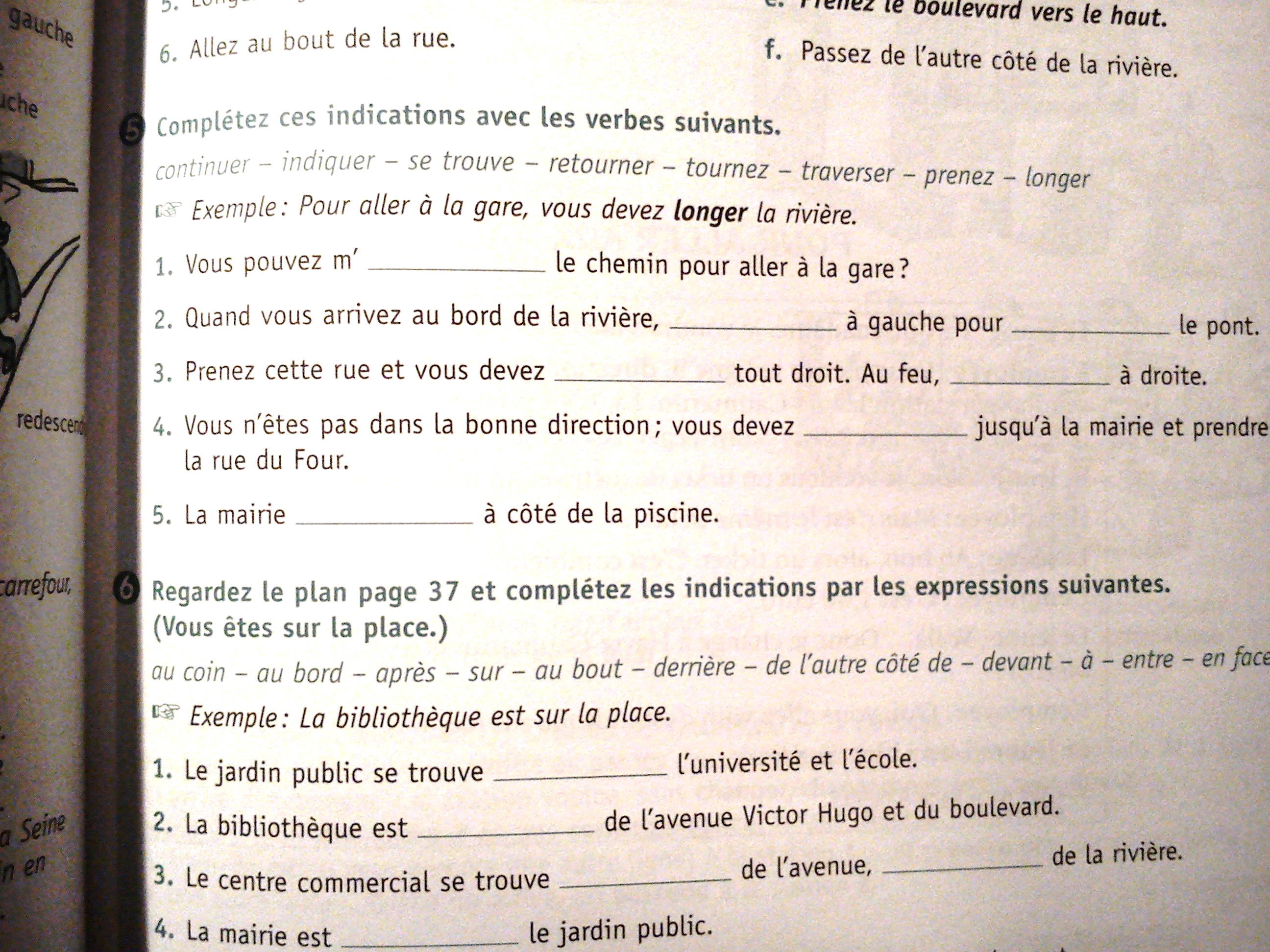 indiquer
prenez
traversez
continuer
tournez
retourner
se trouve